Following Jesus
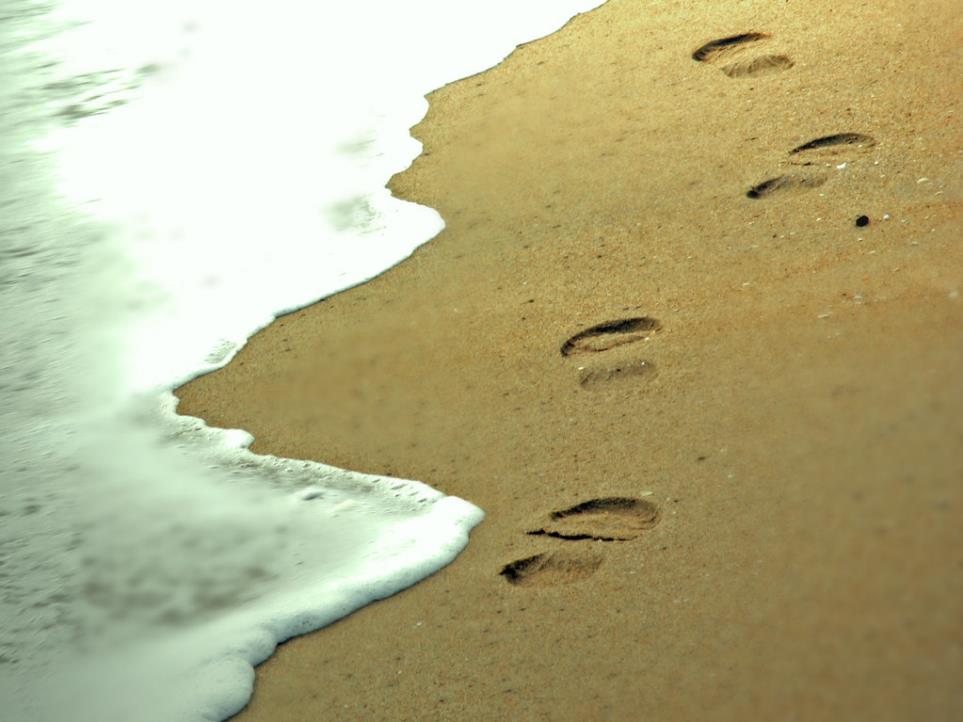 The Gospel of John
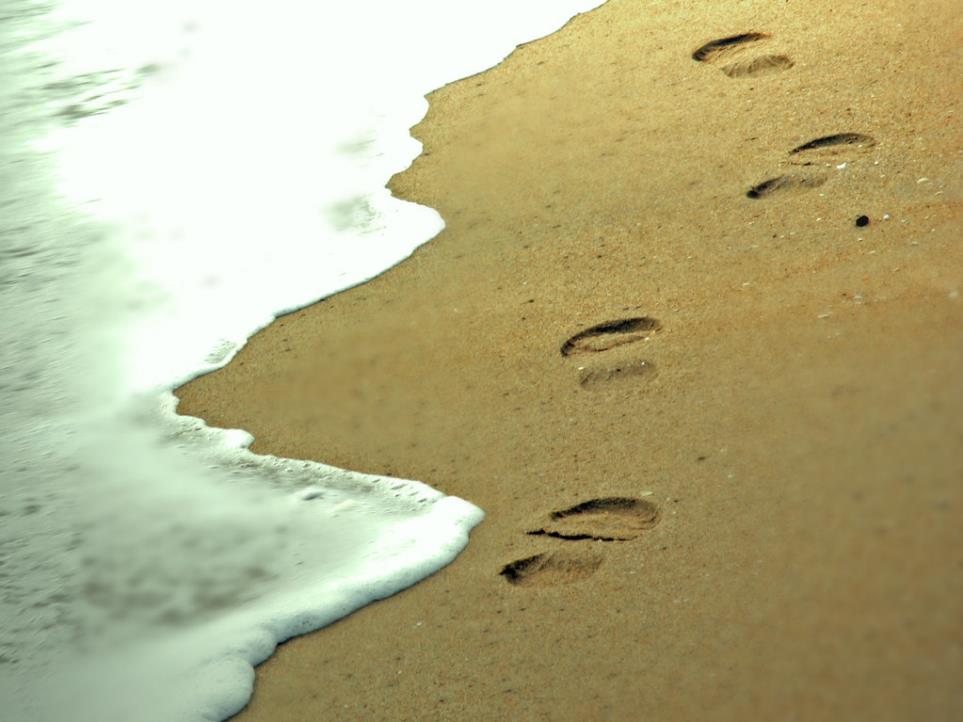 And the Word became flesh, and dwelt among us, and we saw His glory, glory as of the only begotten from the Father, full of grace and truth. 												   
															John 1:14
Then He said to Thomas, “Reach here with your finger, and see My hands; and reach here your hand and put it into My side; and do not be unbelieving, but believing.”												   											John 20:27
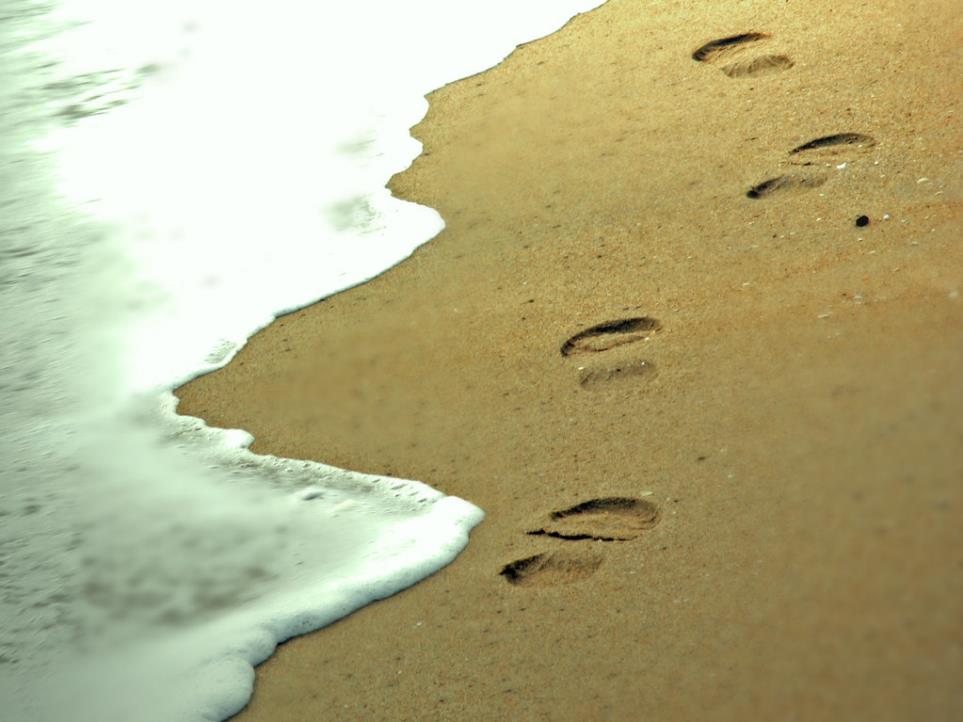 For many deceivers have gone out into the world, those who do not acknowledge Jesus Christ as coming in the flesh. This is the deceiver and the antichrist. 										   																   2 John 1:7
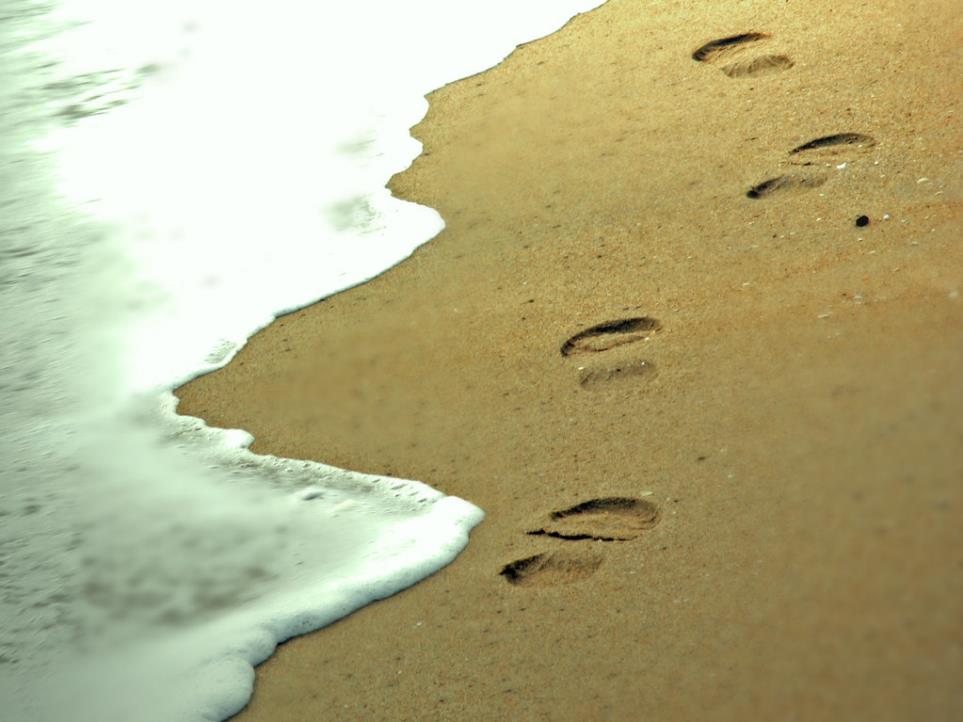 Therefore, He had to be made like His brethren in all things, so that He might become a merciful and faithful high priest in things pertaining to God, to make propitiation for the sins of the people.
													Hebrews 2:17
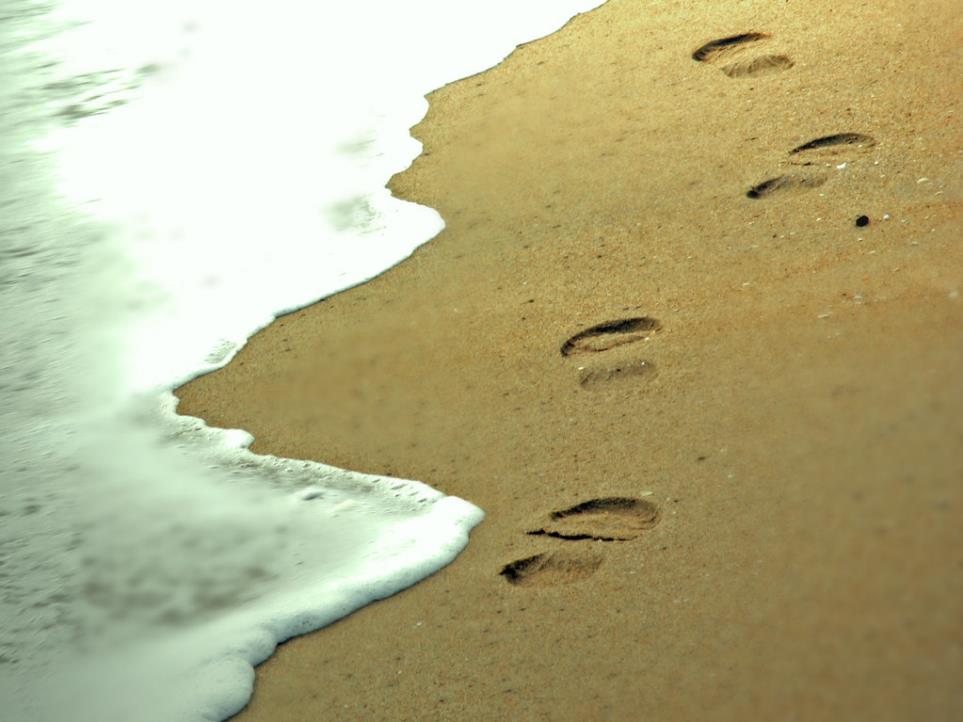 And God said to Moses, “I AM WHO I AM.” And He said, “Thus you shall say to the children of Israel, ‘I AM has sent me to you.’” 																				Exodus 3:14
Jesus is the bread of life.
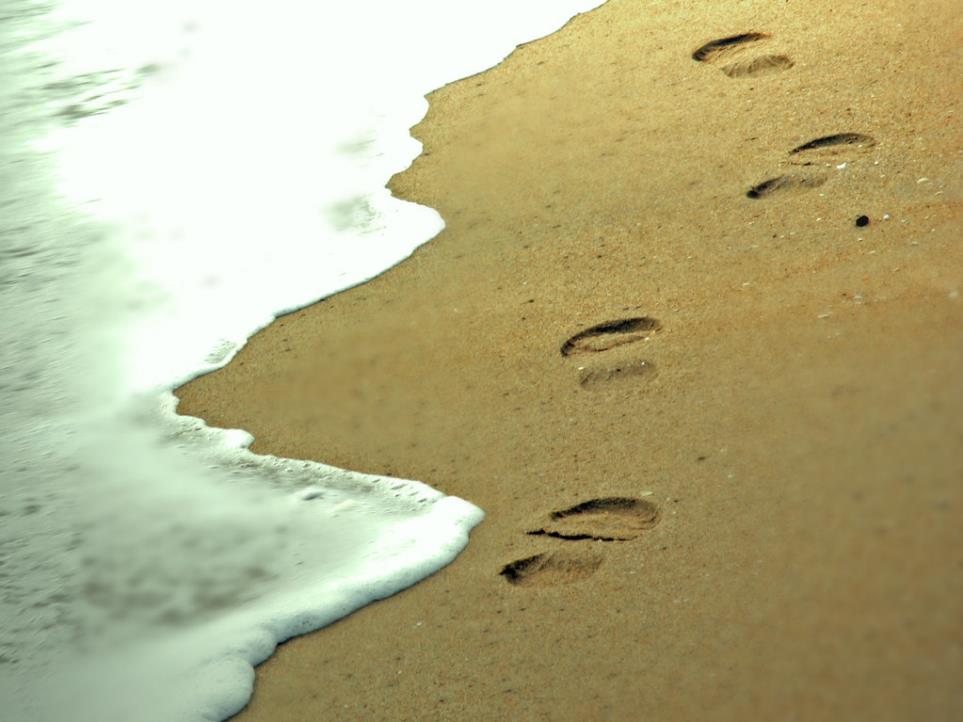 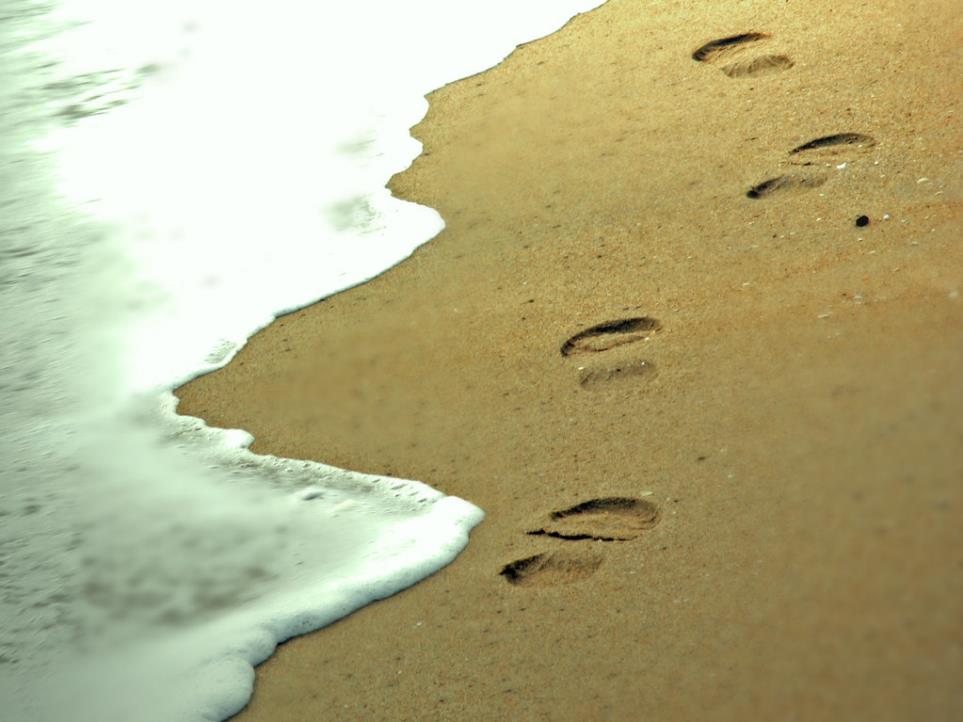 Jesus said to them, “I am the bread of life. Whoever comes to me will never be hungry, and whoever believes in me will never be thirsty.    …I am the bread of life. …I am the living bread that came down from heaven. Whoever eats of this bread will live forever; and the bread that I will give for the life of the world is my flesh.”
John 6:35, 48, 51
Jesus is the bread of life.
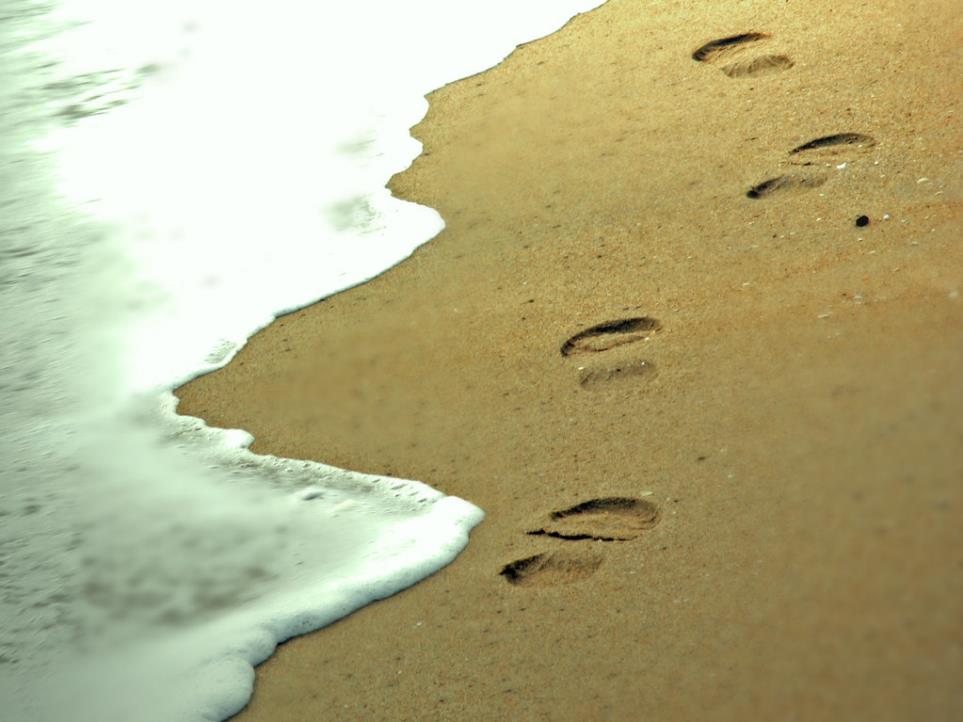 Jesus is the light of the world.
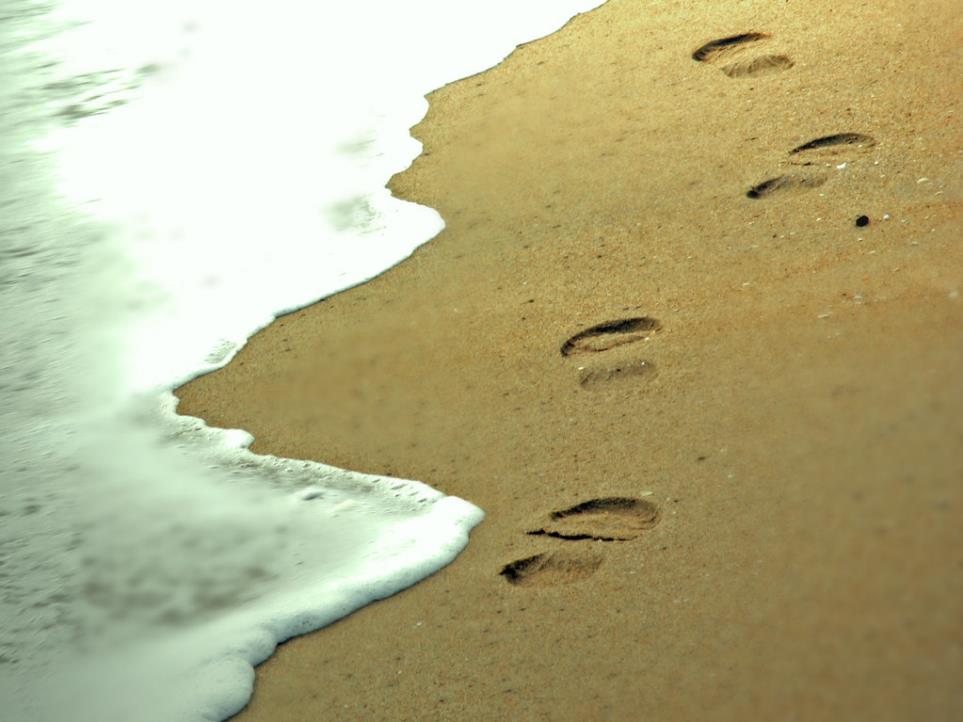 Again Jesus spoke to them, saying, 
“I am the light of the world. Whoever follows me will never walk in darkness but will have the light of life. …As long as I am in the world, 
I am the light of the world.”
John 8:12; 9:5
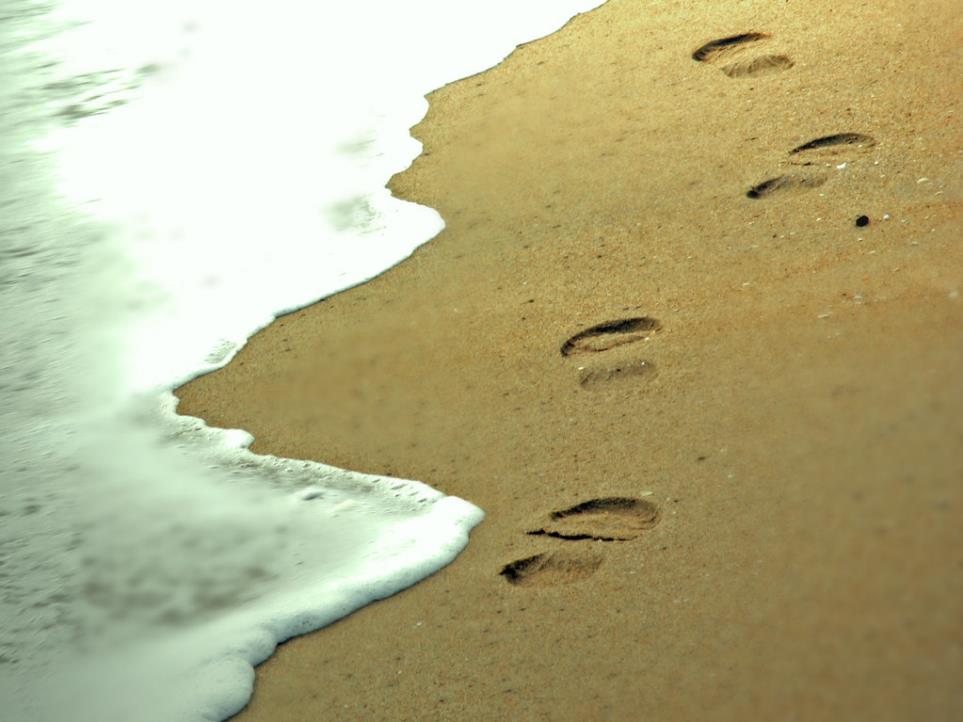 Jesus is the bread of life.
Jesus is the light of the world.
Jesus is the door.
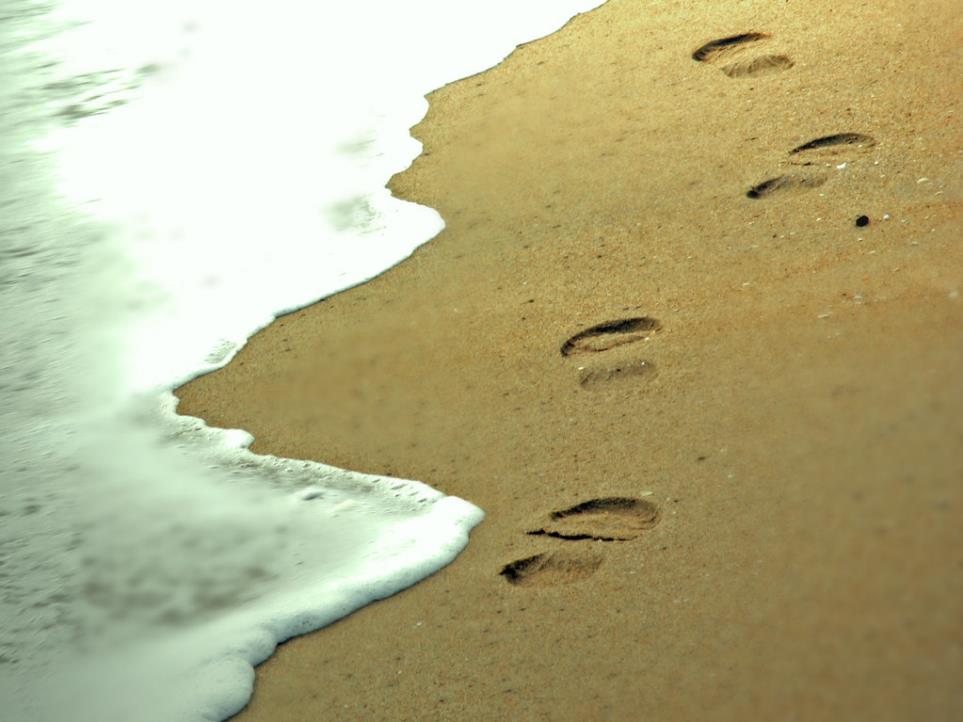 So Jesus said to them again, “Truly, truly, I say to you, I am the door of the sheep. …I am the door; if anyone enters through Me, he will be saved, and will go in and out and find pasture.”
John 10:7, 9
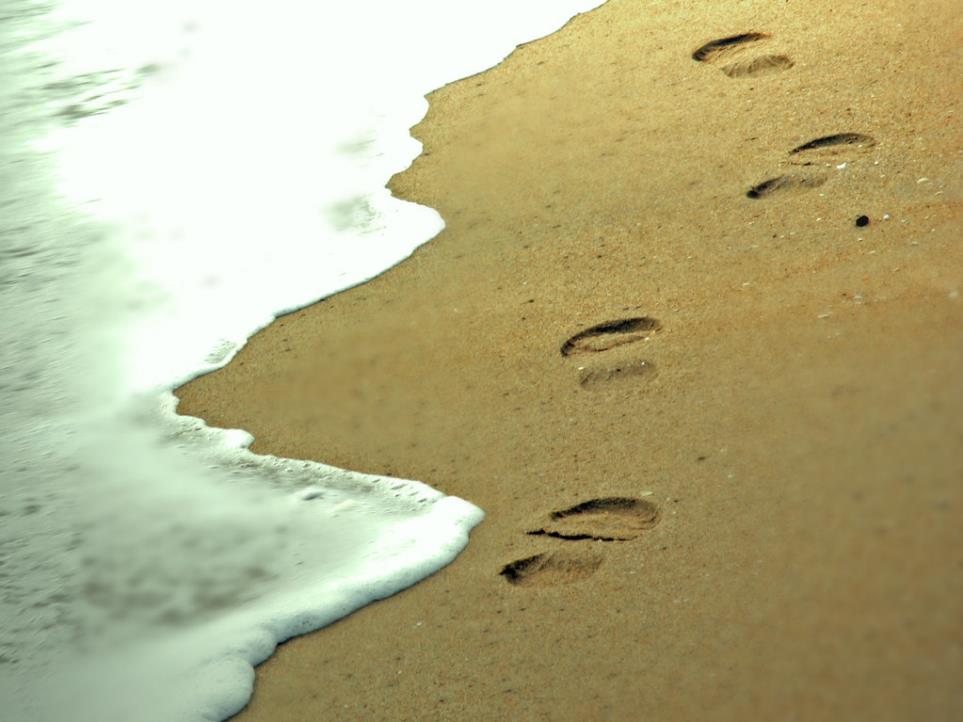 Jesus is the bread of life.
Jesus is the light of the world.
Jesus is the door.
Jesus is the good shepherd.
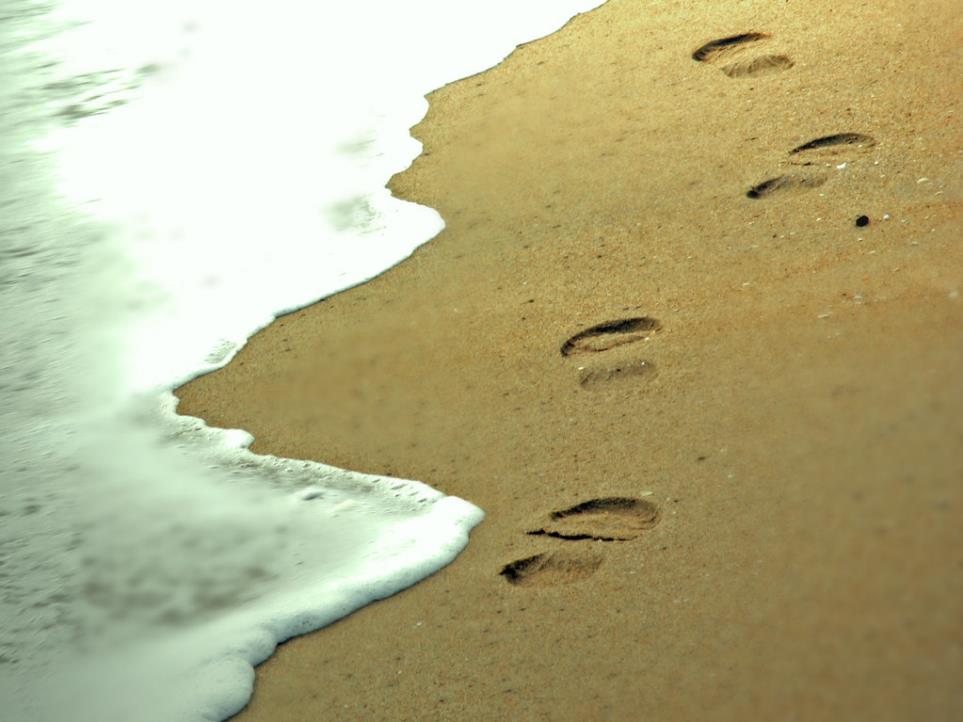 I am the good shepherd; the good shepherd lays down His life for the sheep. …I am the good shepherd, and I know My own and My own know Me.
John 10:11,14
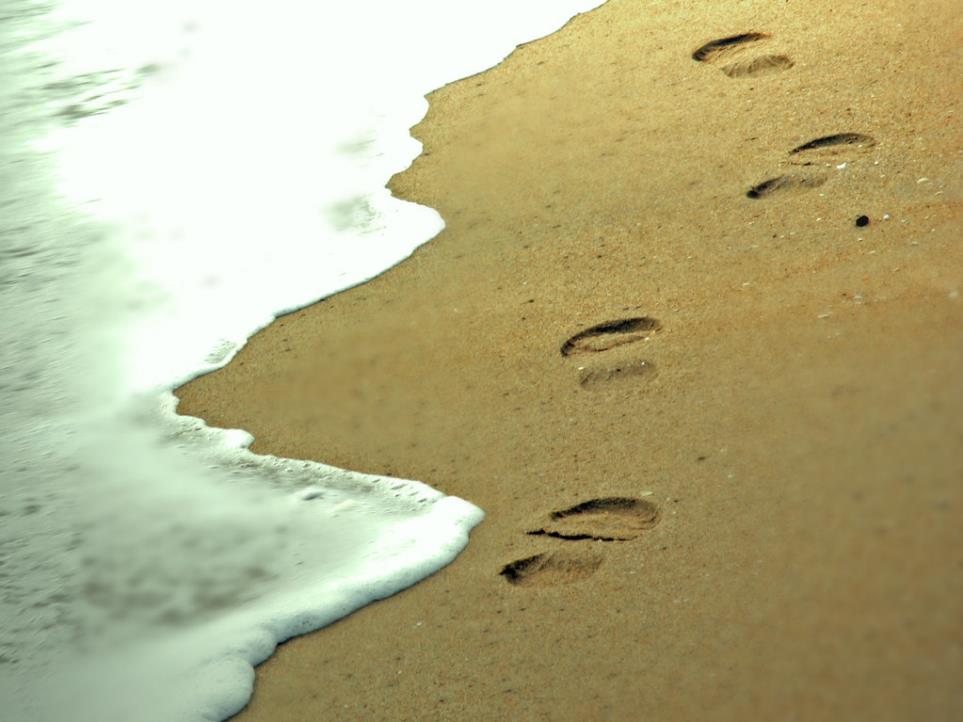 Jesus is the bread of life.
Jesus is the light of the world.
Jesus is the door.
Jesus is the good shepherd.
Jesus is the resurrection and the life.
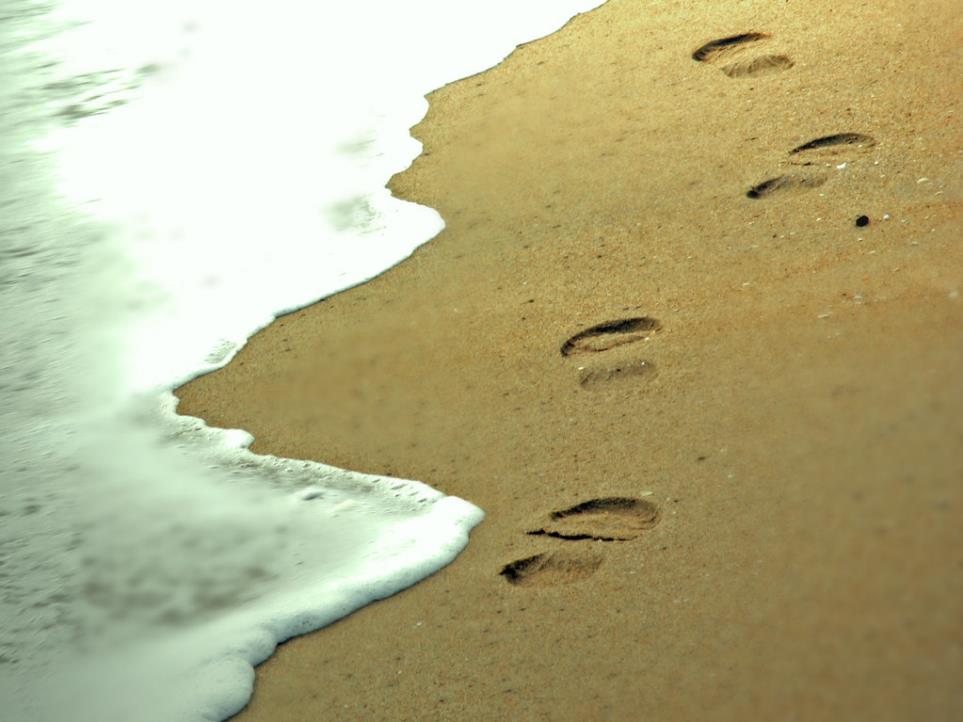 Jesus said to her, 
“I am the resurrection and the life; he who believes in Me will live even if he dies.”
John 11:25
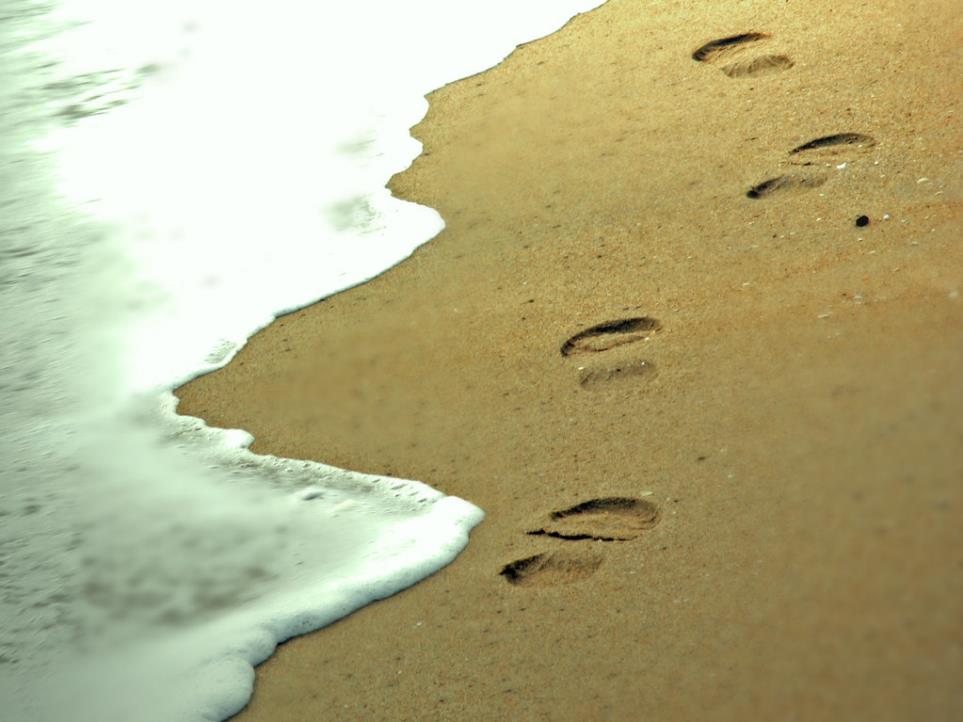 Jesus is the bread of life.
Jesus is the light of the world.
Jesus is the door.
Jesus is the good shepherd.
Jesus is the resurrection and the life.
Jesus is the way, the truth, and the life.
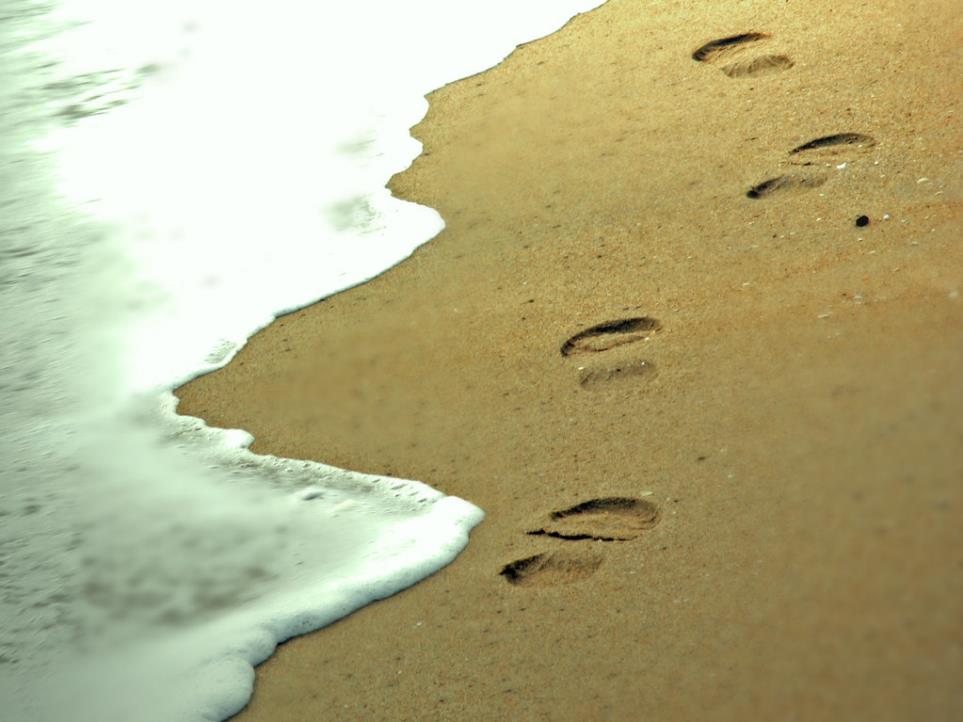 Jesus said to him, 
“I am the way, and the truth, and the life; no one comes to the Father but through Me.”
John 14:6
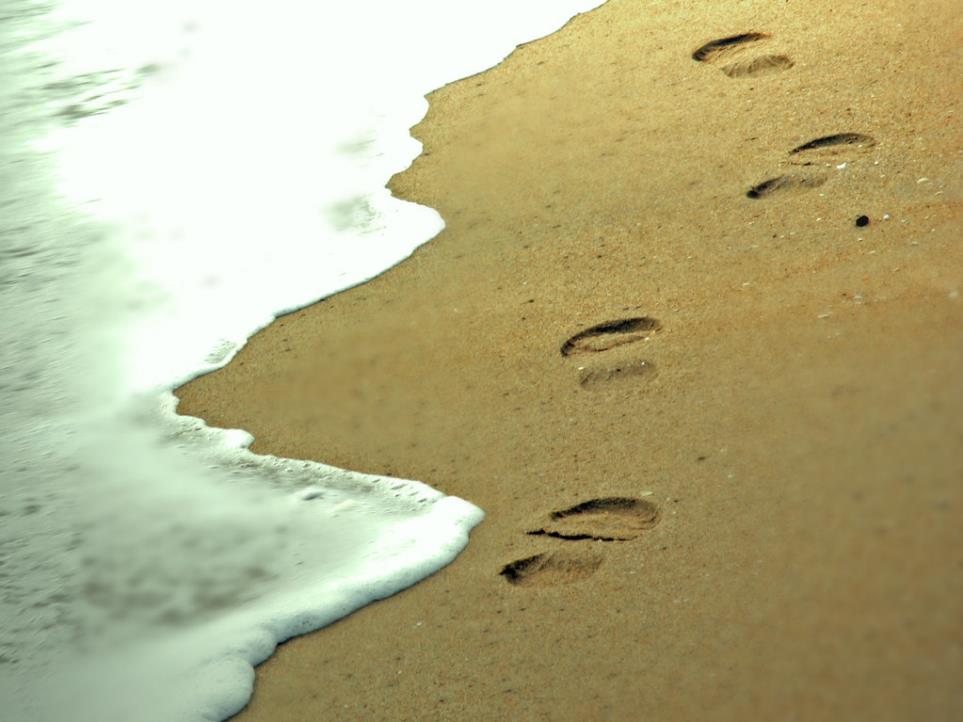 Jesus is the bread of life.
Jesus is the light of the world.
Jesus is the door.
Jesus is the good shepherd.
Jesus is the resurrection and the life.
Jesus is the way, the truth, and the life.
Jesus is the vine.
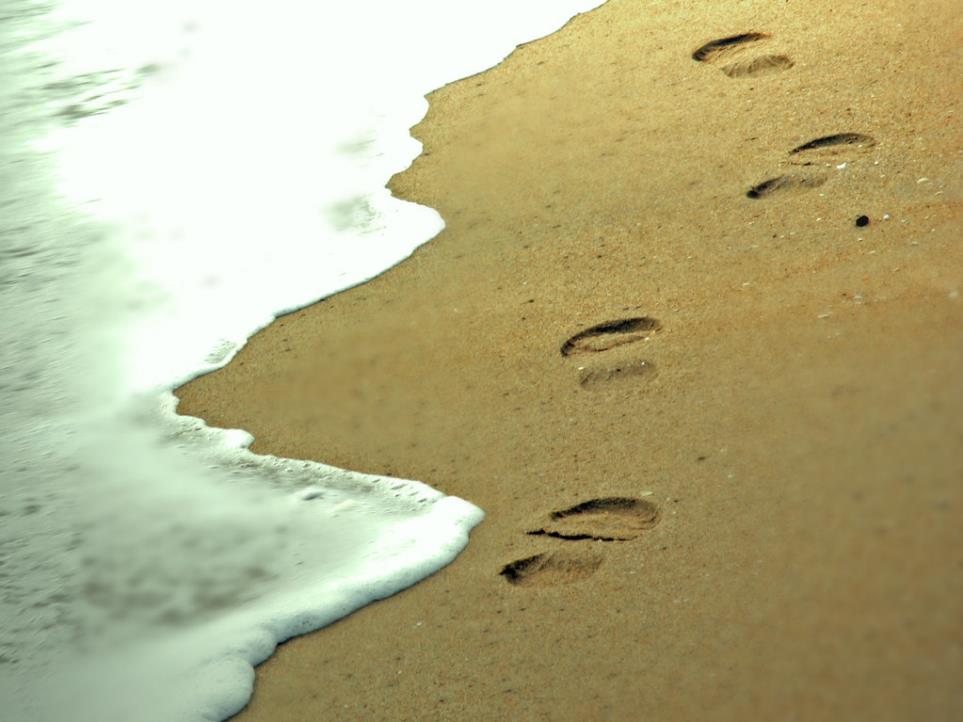 I am the true vine, and My Father is the vinedresser. …I am the vine, you are the branches; he who abides in Me and I in him, he bears much fruit, for apart from Me you can do nothing. 
John 15:1,5
Jesus is the bread of life.
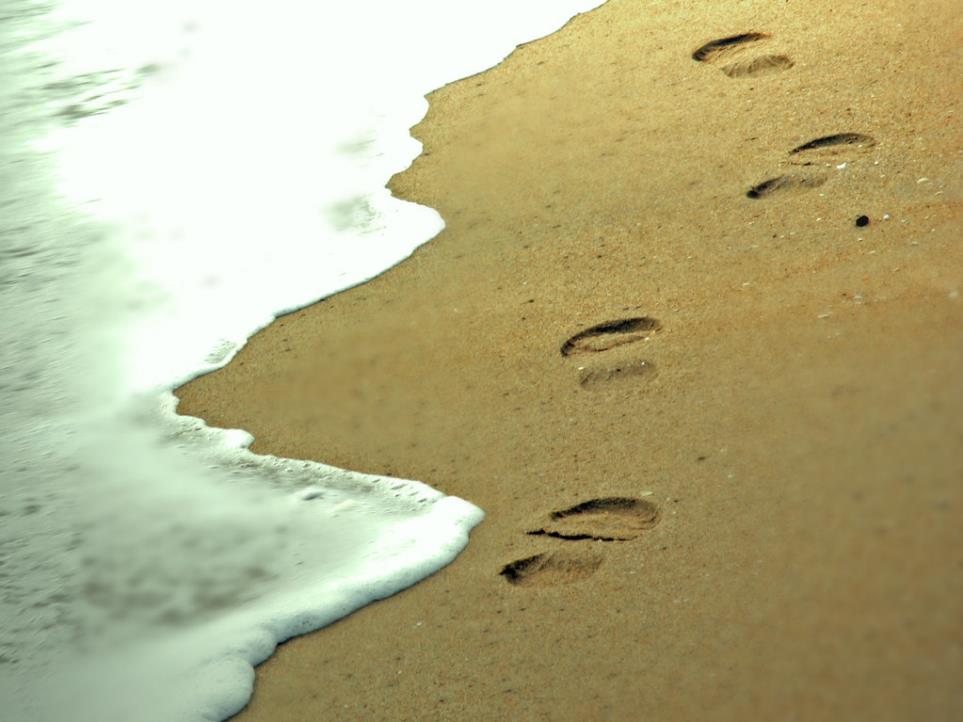 Jesus is the light of the world.
Jesus is the door.
Jesus is the good shepherd.
Jesus is the resurrection and the life.
Jesus is the way, the truth, and the life.
Jesus is the vine.